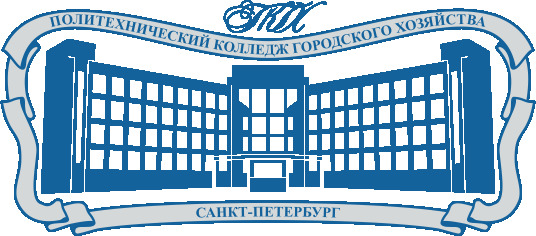 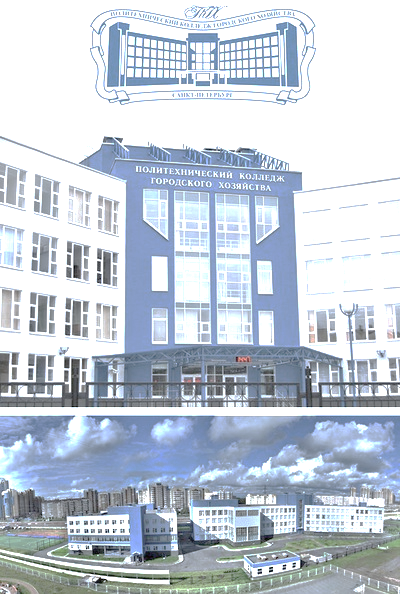 Организация работы приемной комиссии ПКГХ в рамках новых правил приема 2021
Докладчик:
Шамшурова Наталья Александровна
samshurova@mail.pkgh.net
cama21978@ya.ru
В 2021 году объявлен набор на 13 специальностей
Способы подачи документов в 2021 г.
Сервис «Личный кабинет абитуриента»
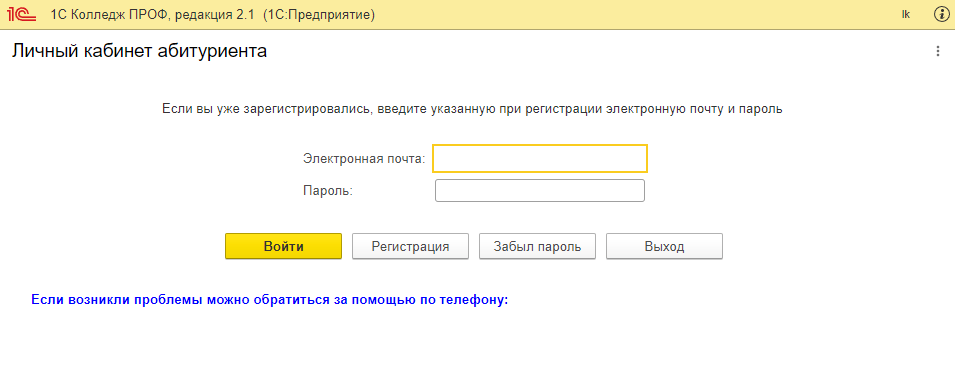 Настройка  «Личный кабинет абитуриента»
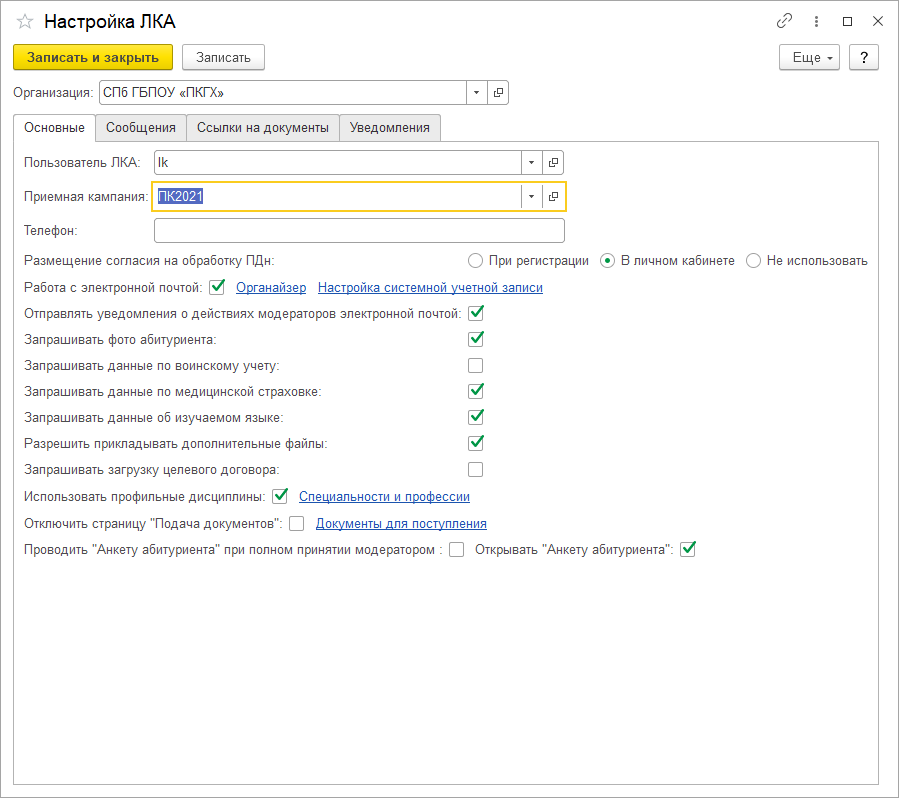 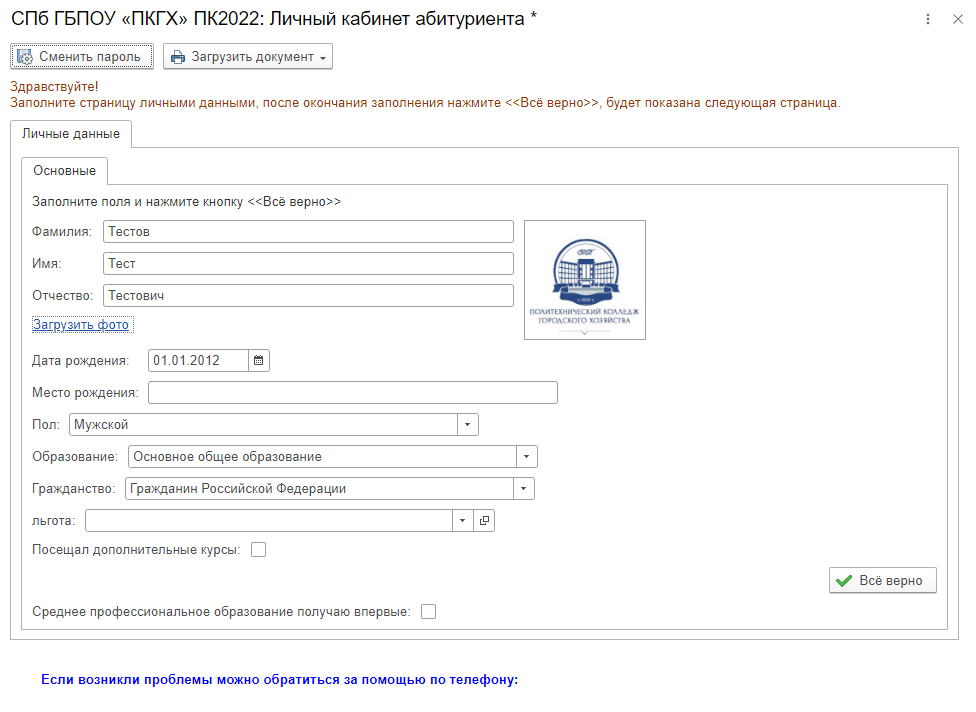 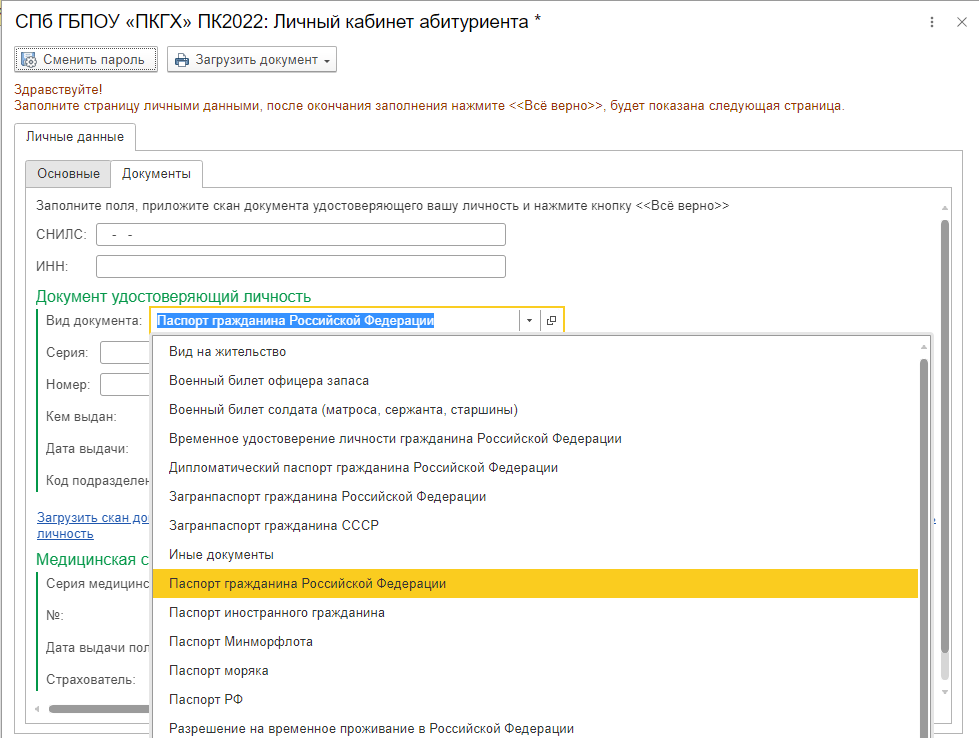 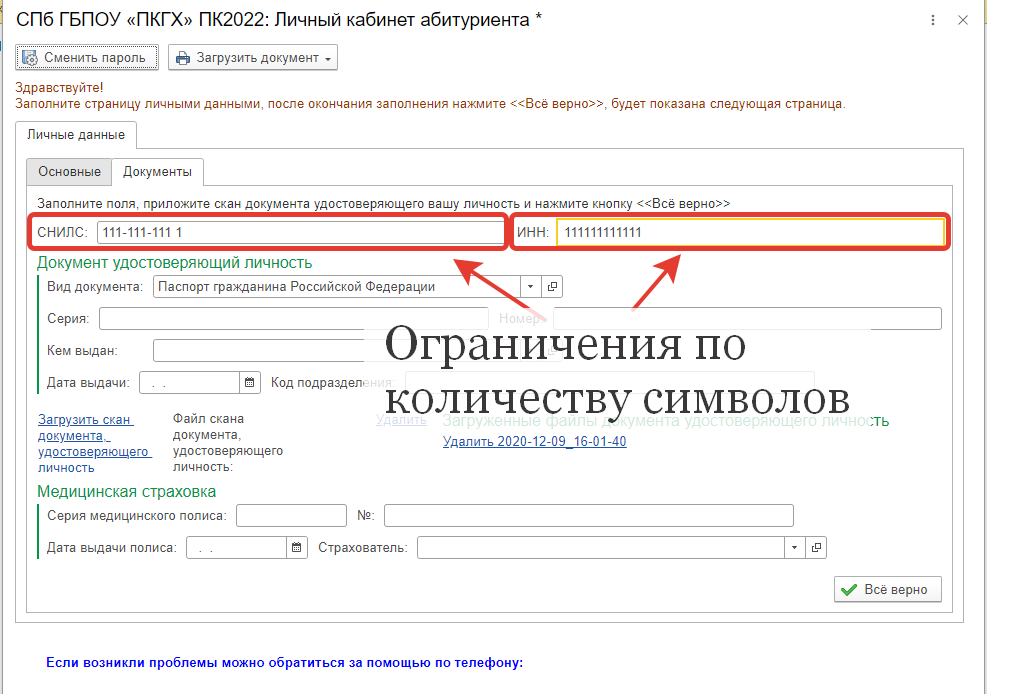 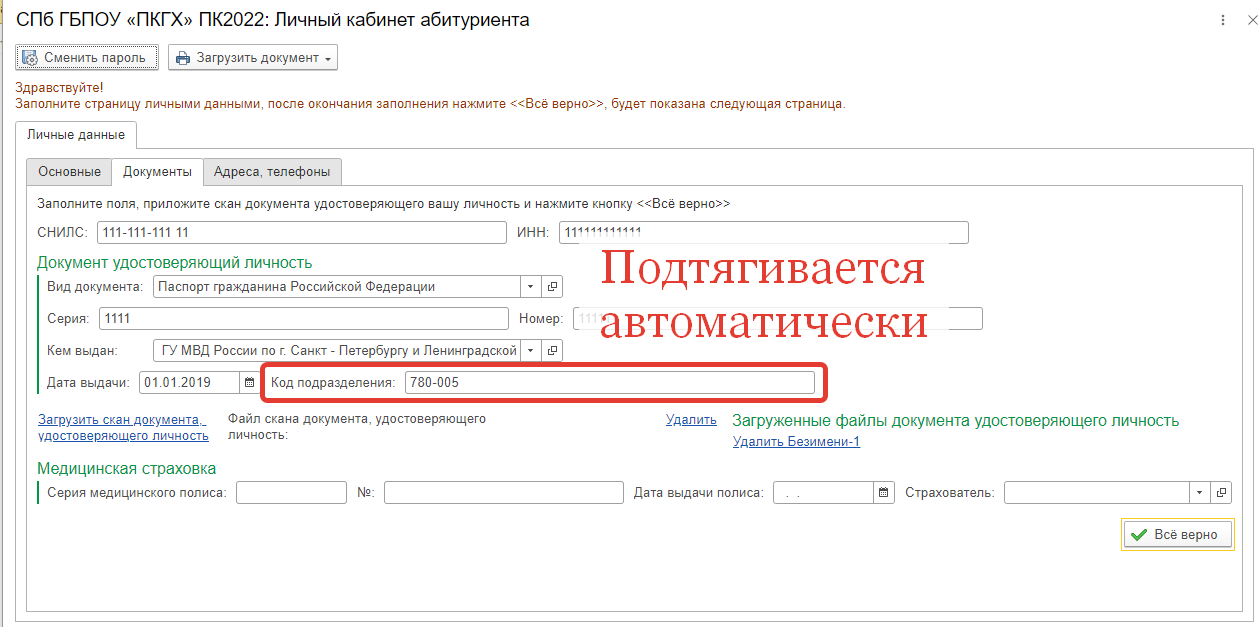 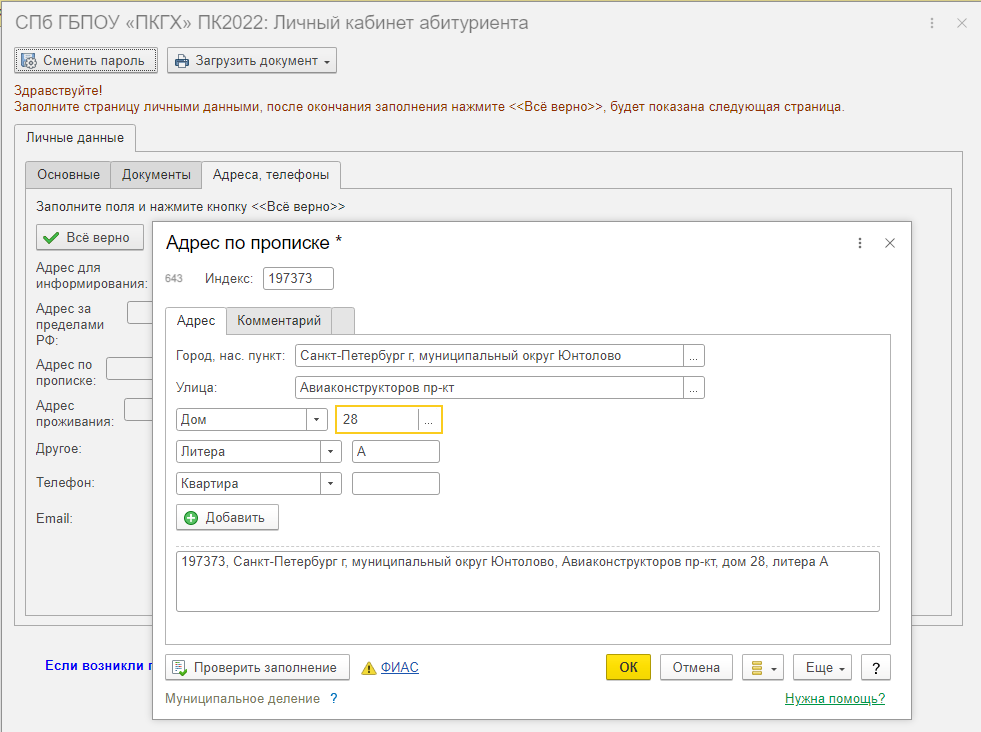 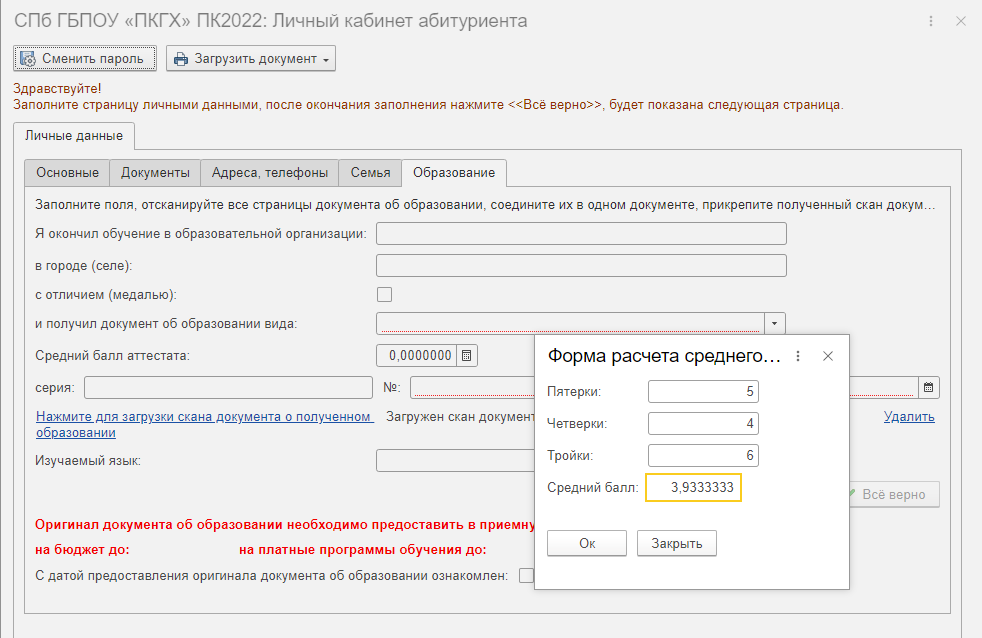 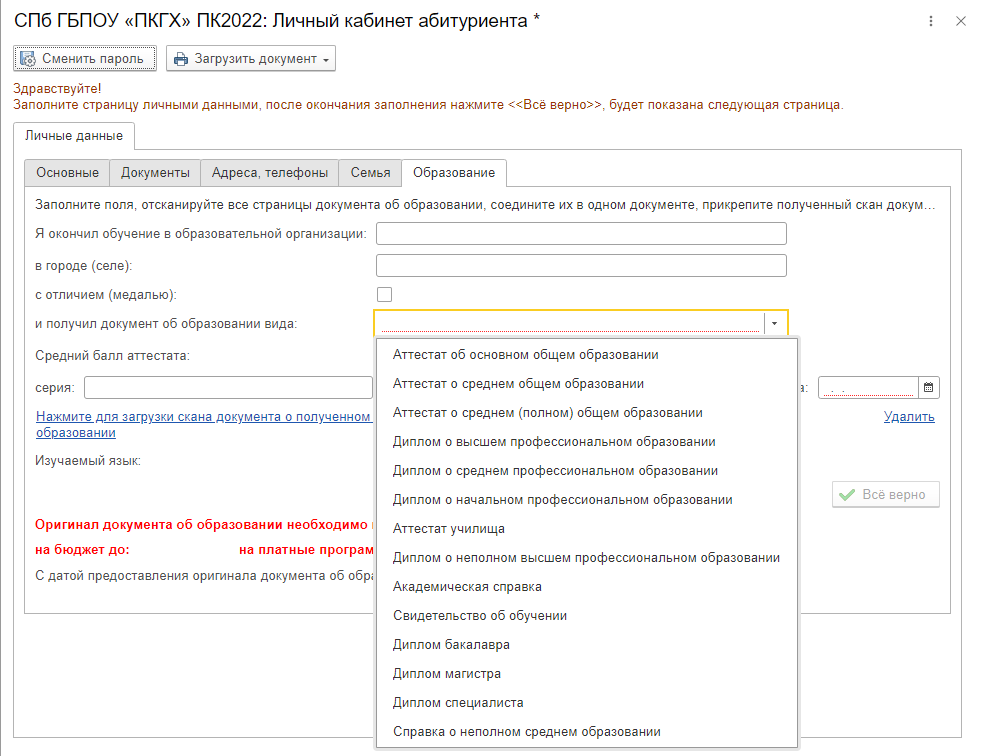 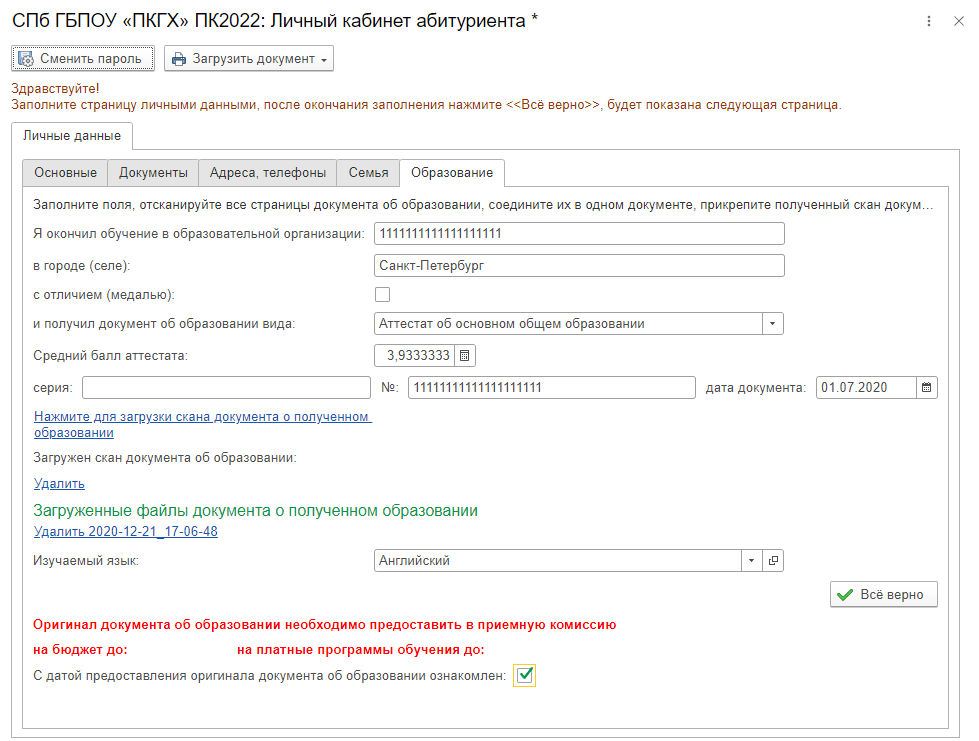 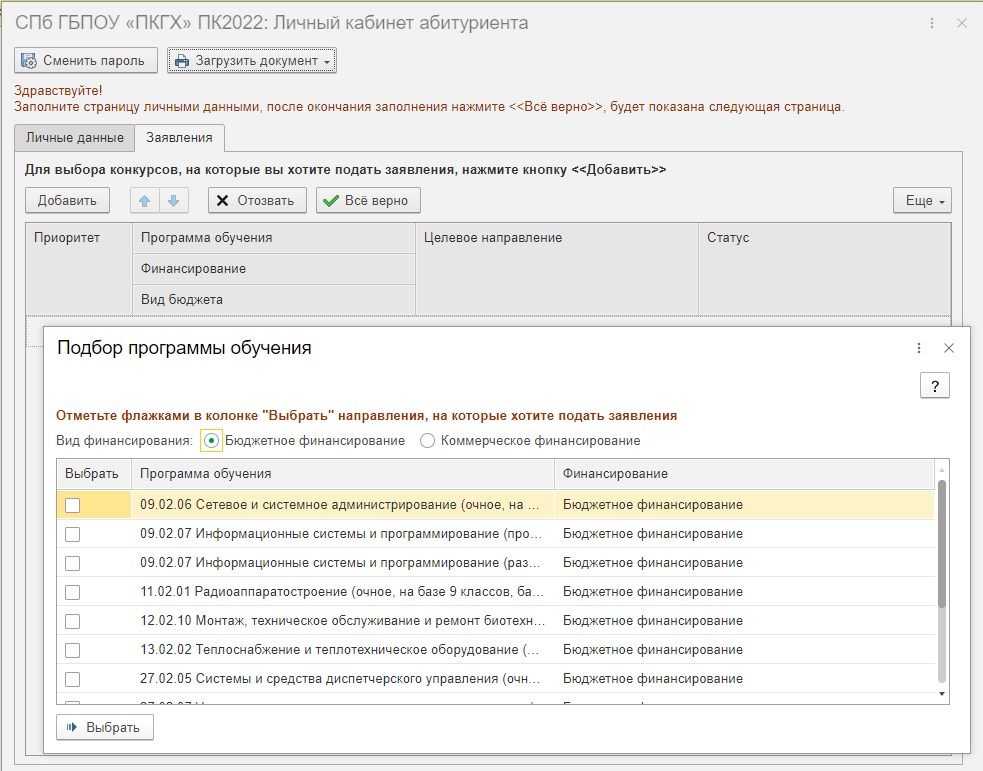 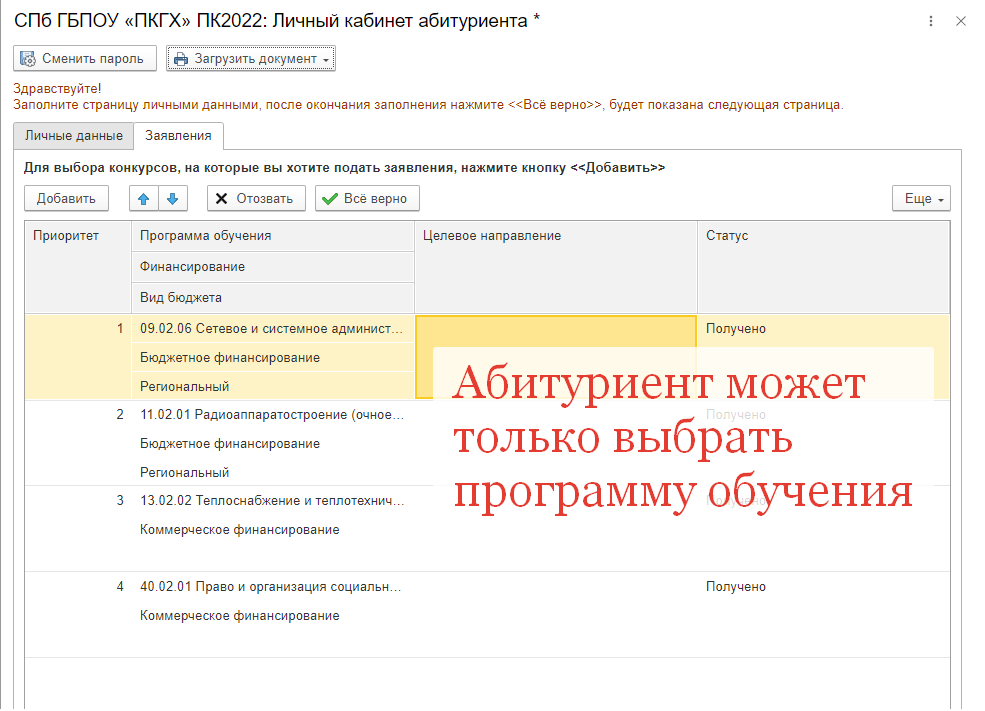 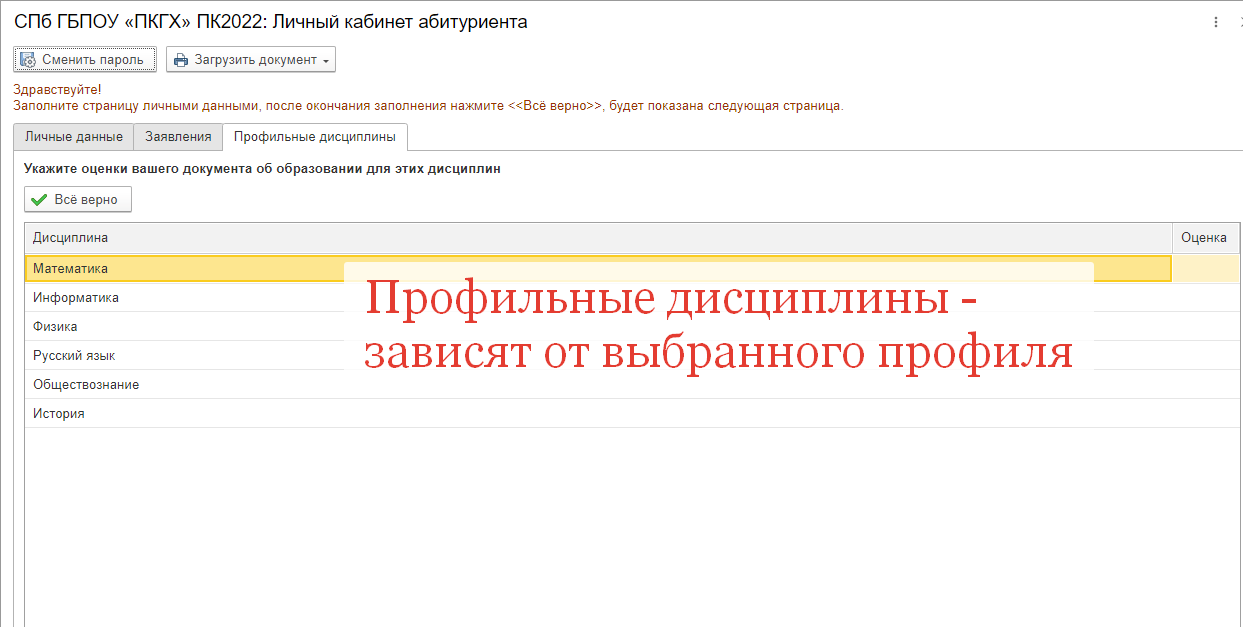 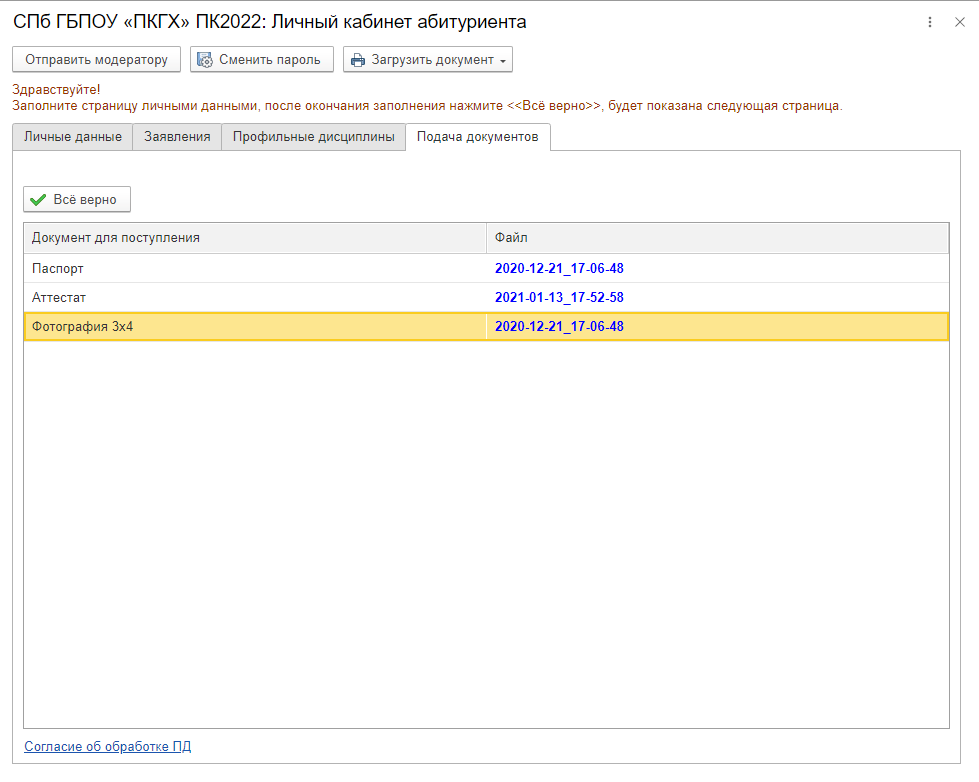 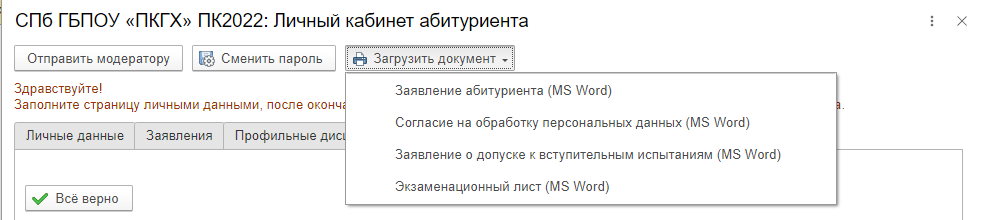 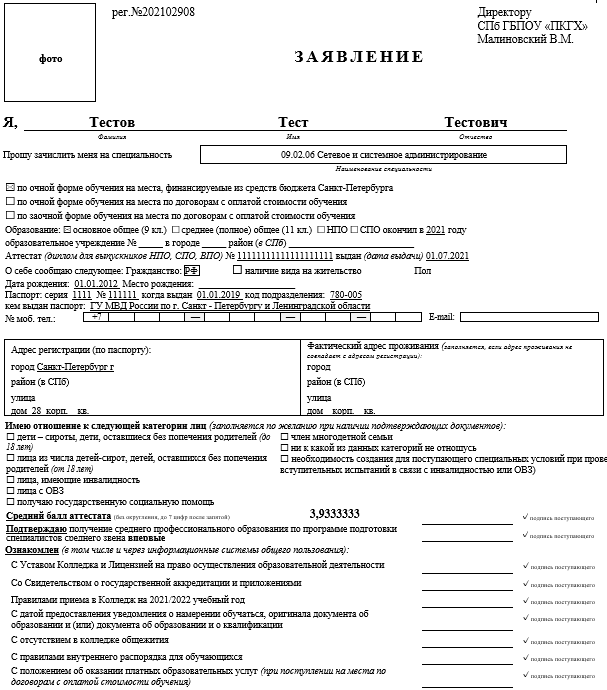 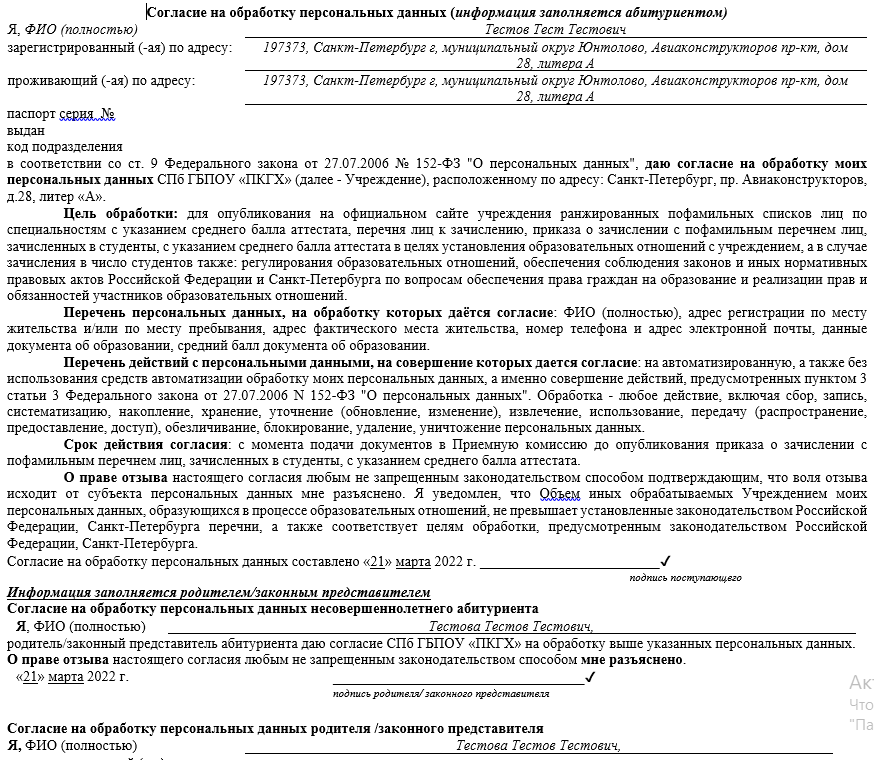 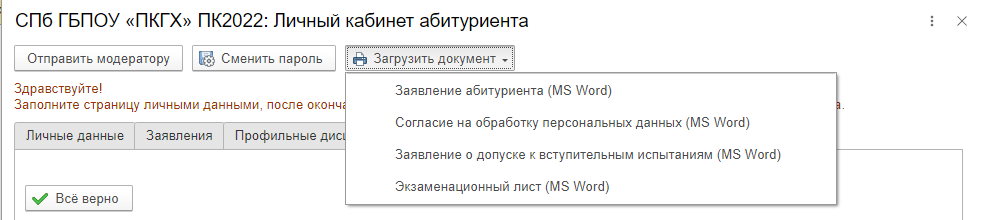 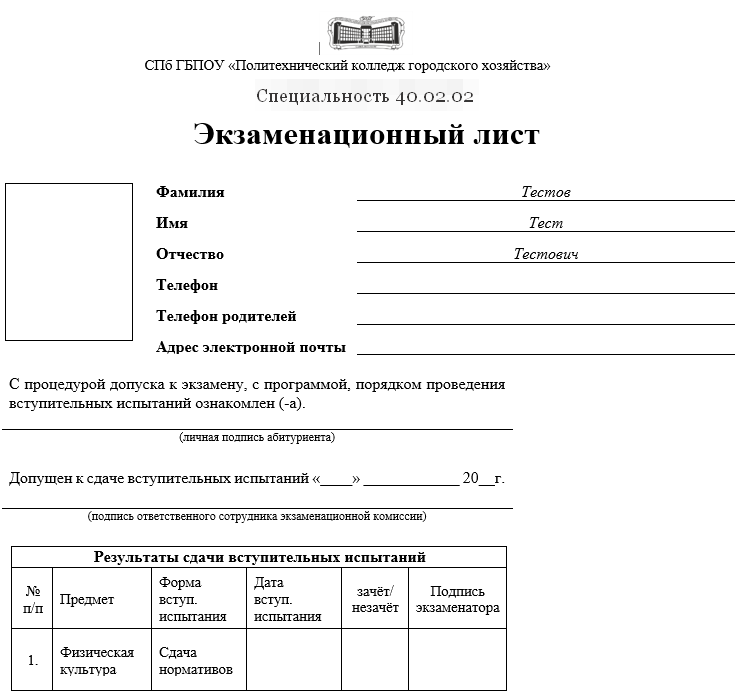 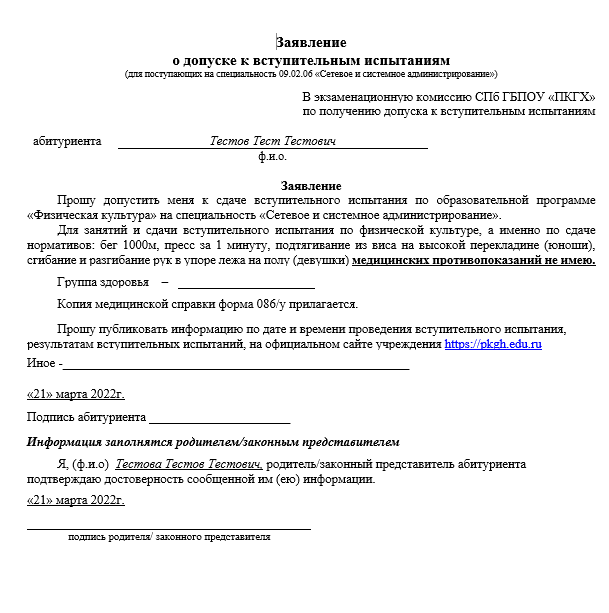 Личные кабинеты абитуриентов
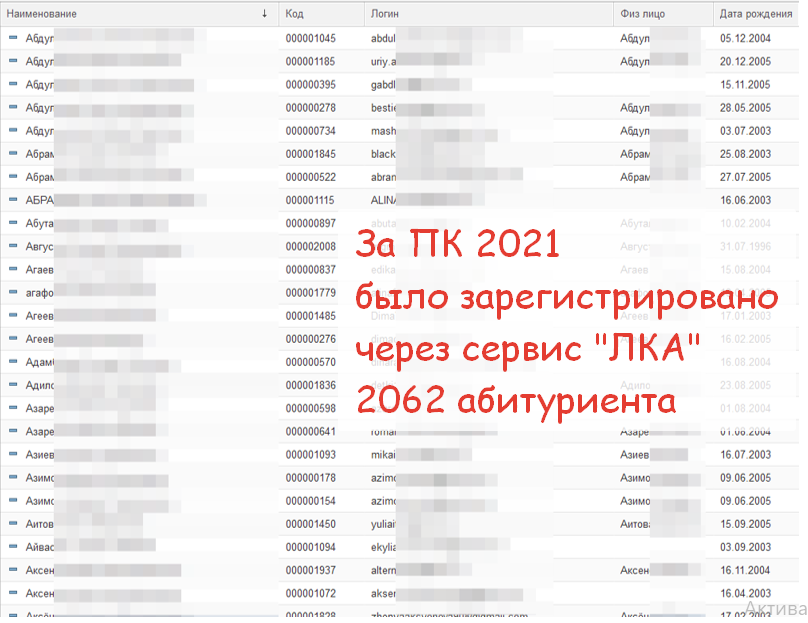 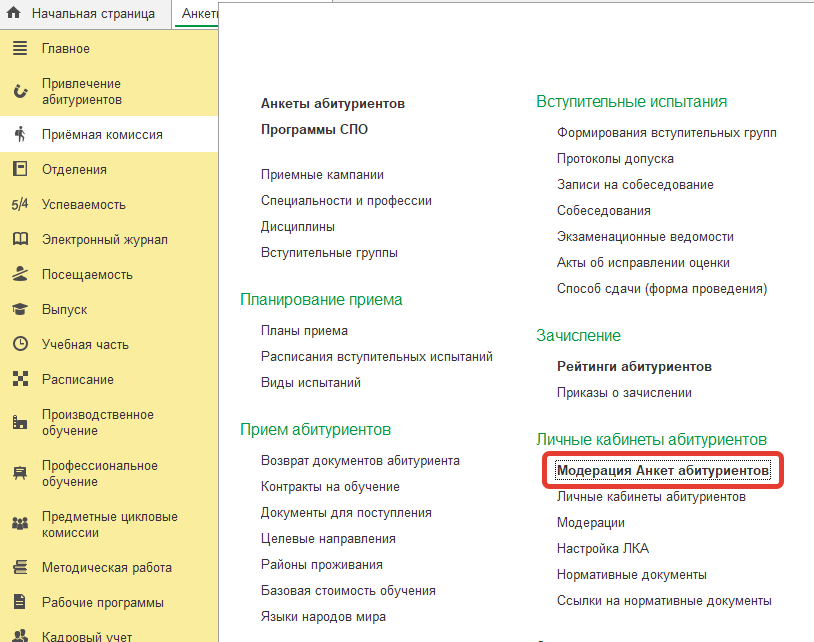 Модерация анкеты абитуриента
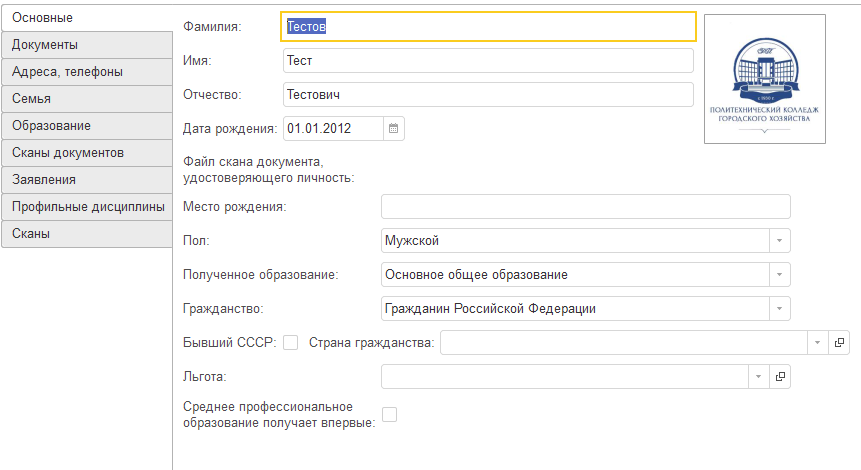 Модерация анкеты абитуриента
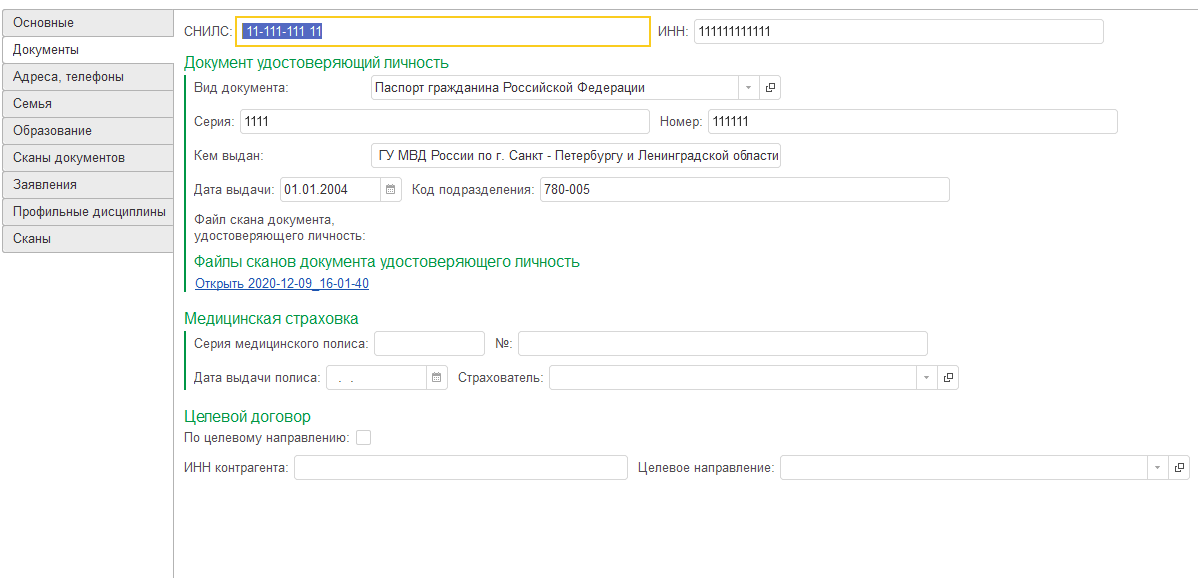 Модерация анкеты абитуриента
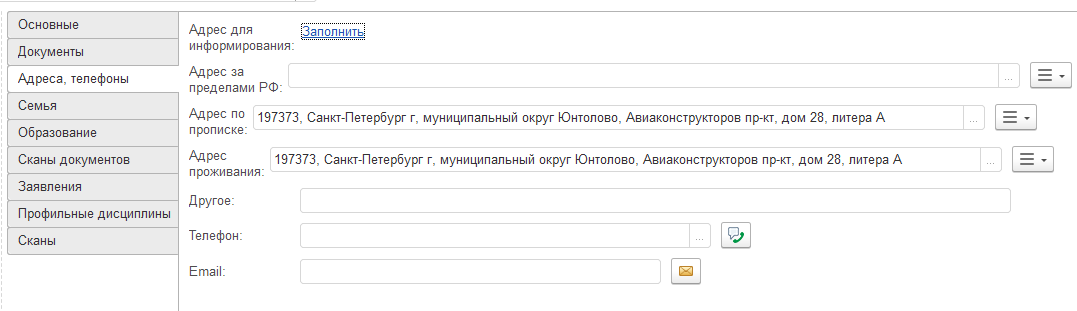 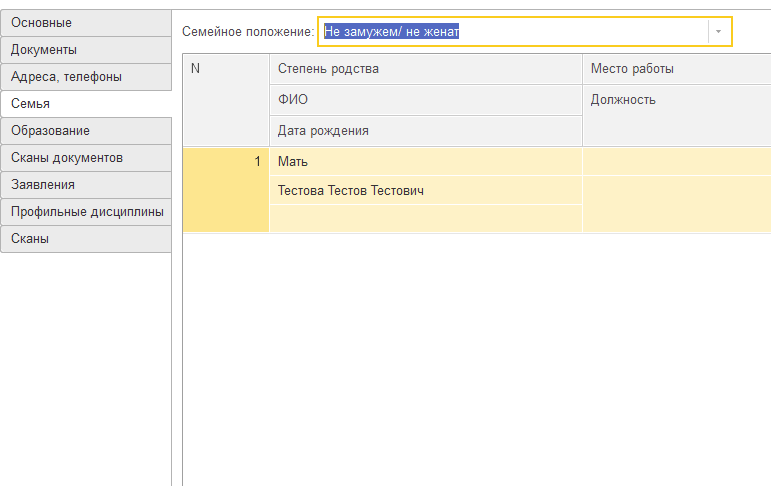 Модерация анкеты абитуриента
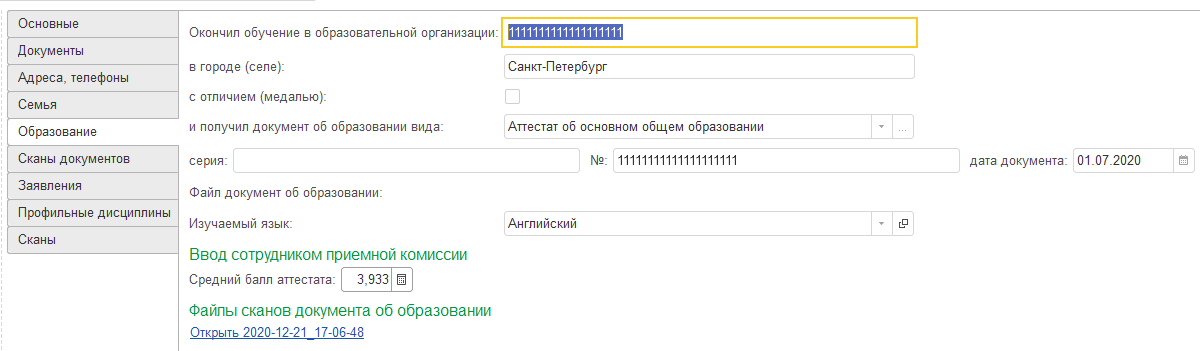 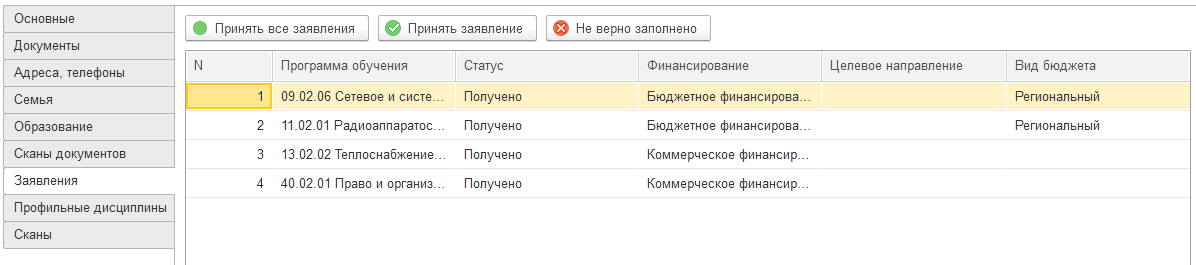 Модерация анкеты абитуриента
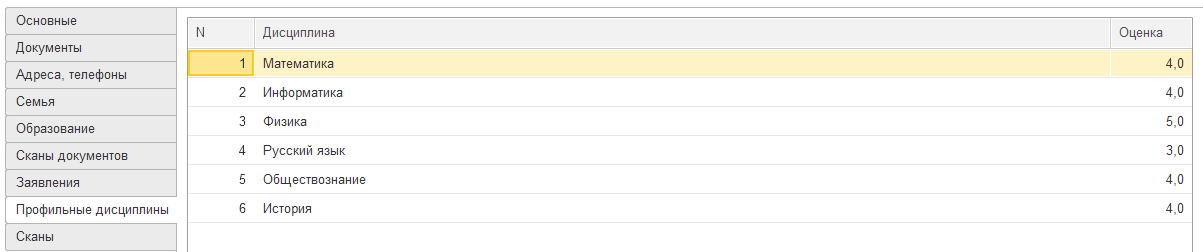 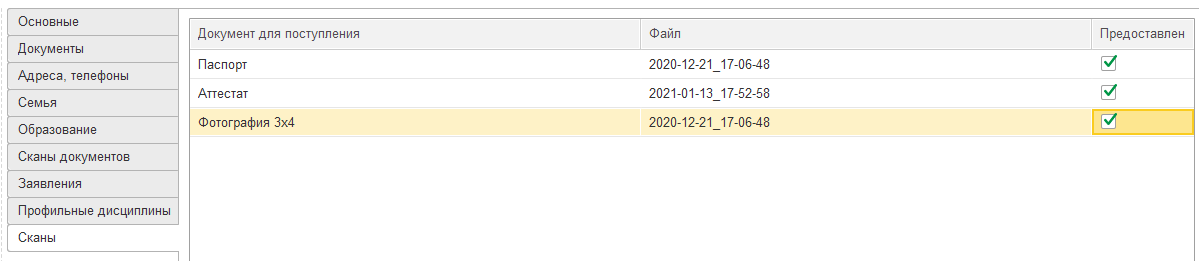 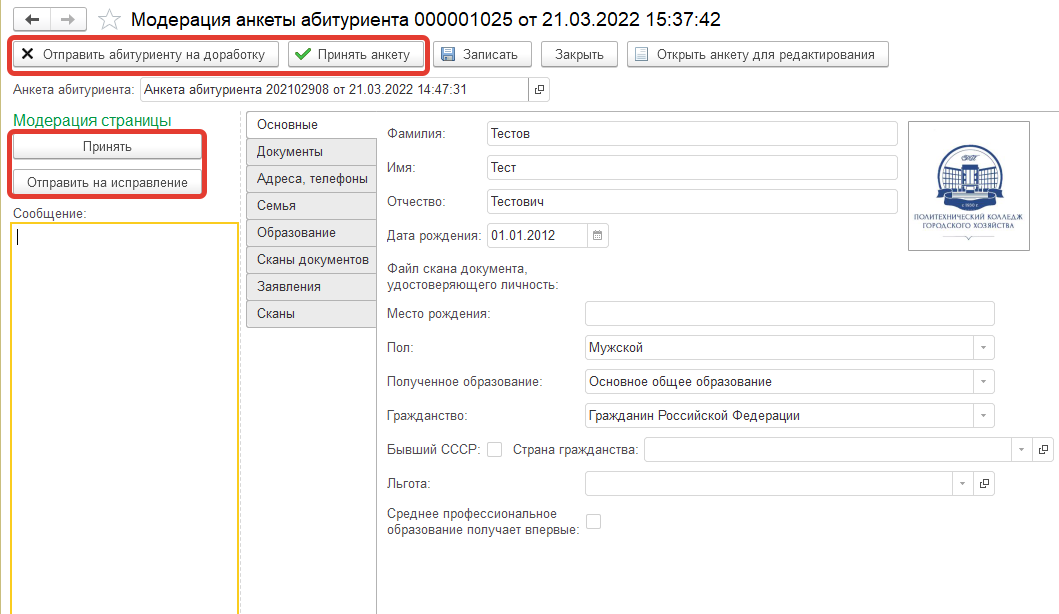 Модерация анкеты абитуриента
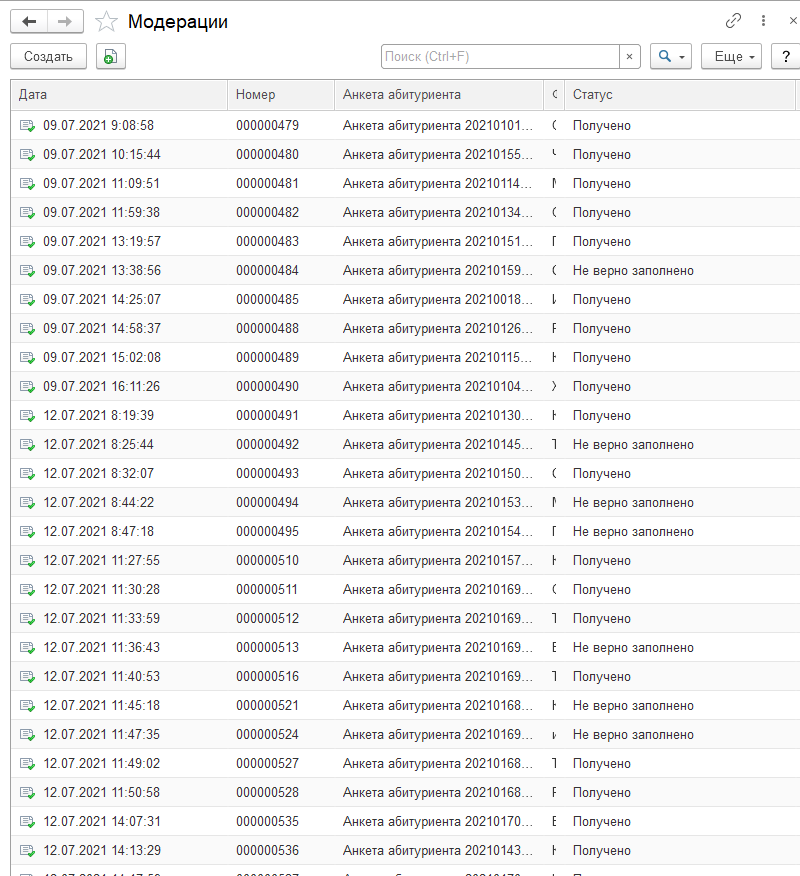 Вступительные испытания
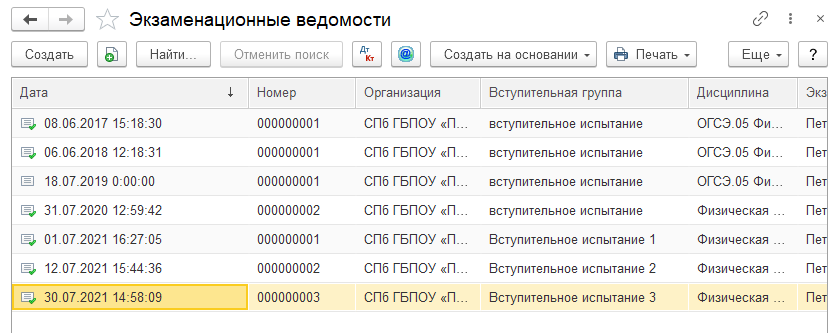 Документ «Экзаменационная ведомость»
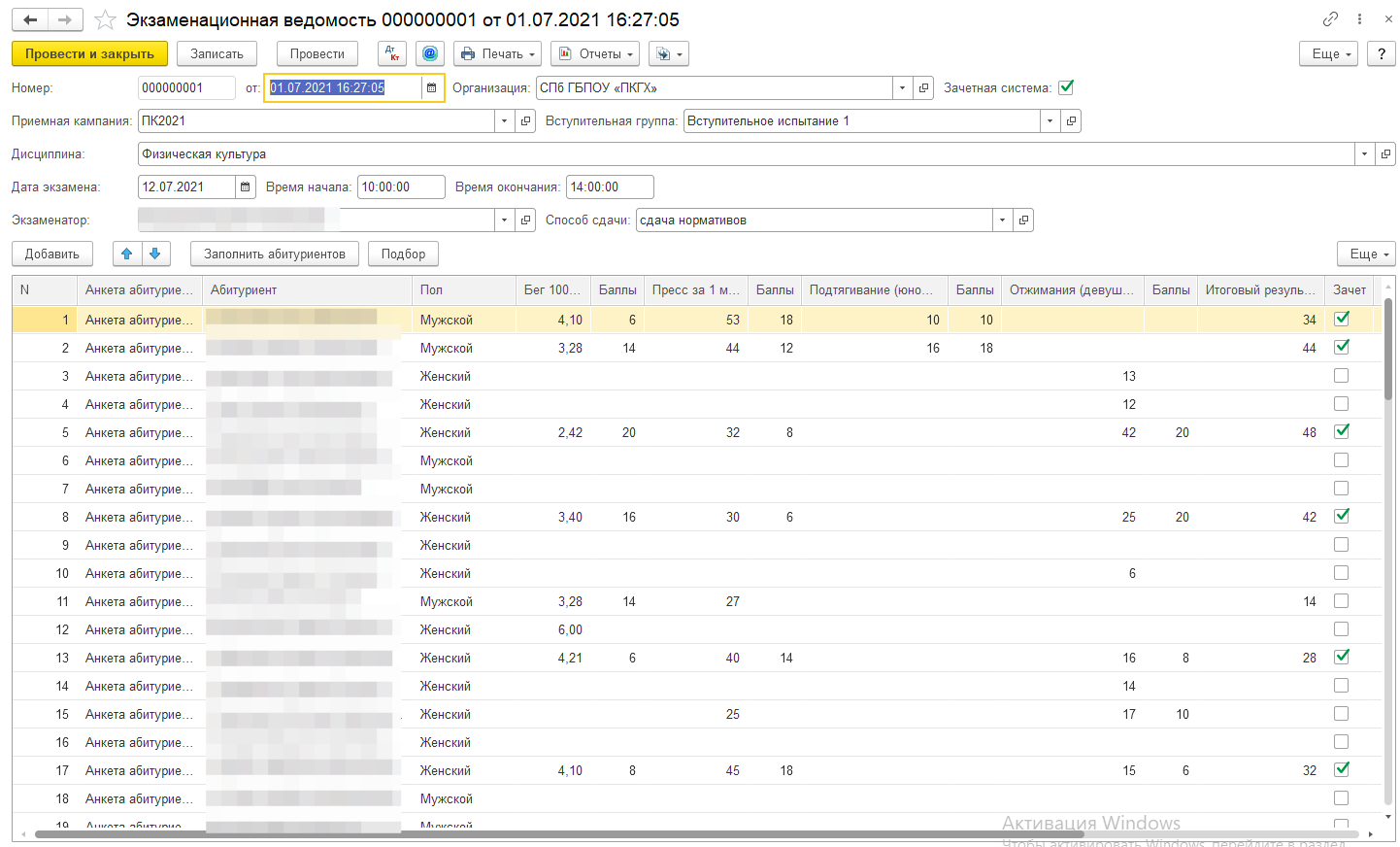 Печатная форма «Экзаменационная ведомость»
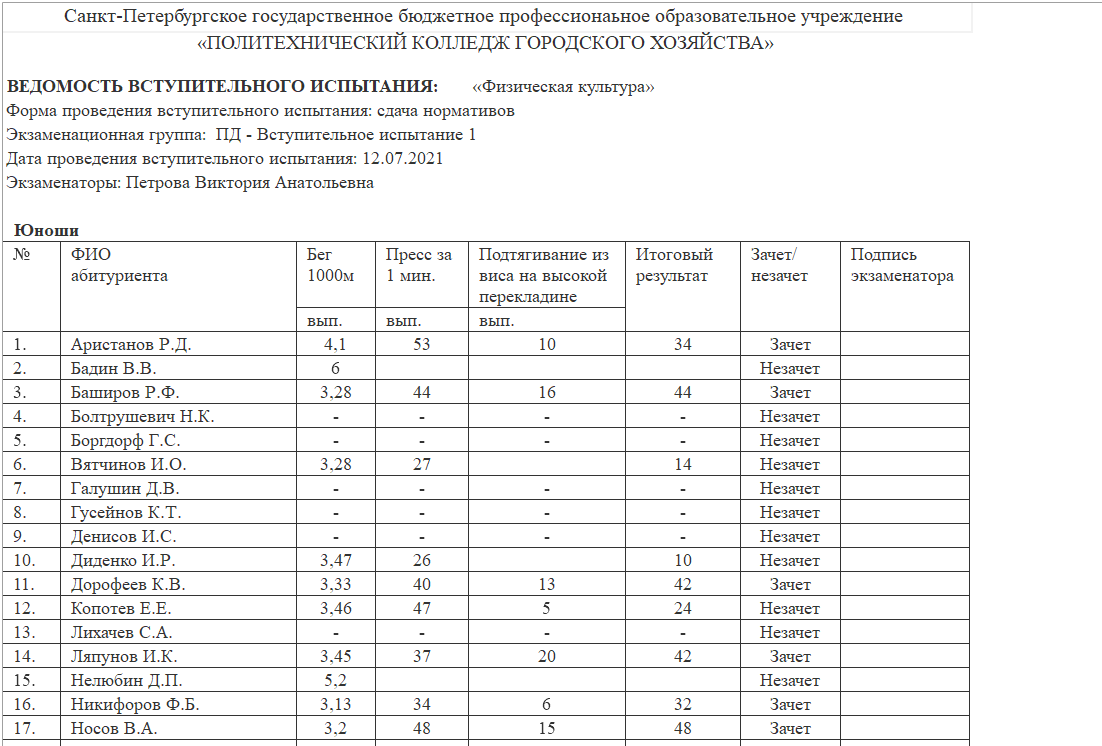 Дополнительная обработка «Загрузка и выгрузка рейтингов абитуриентов»
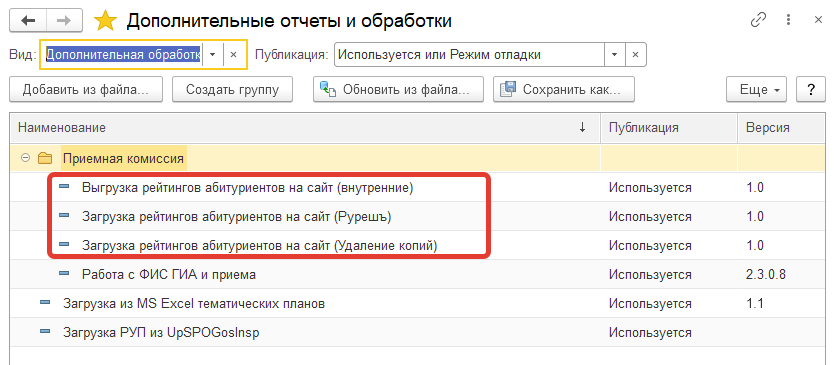 Выгрузка рейтингов абитуриентов на сайт колледжа
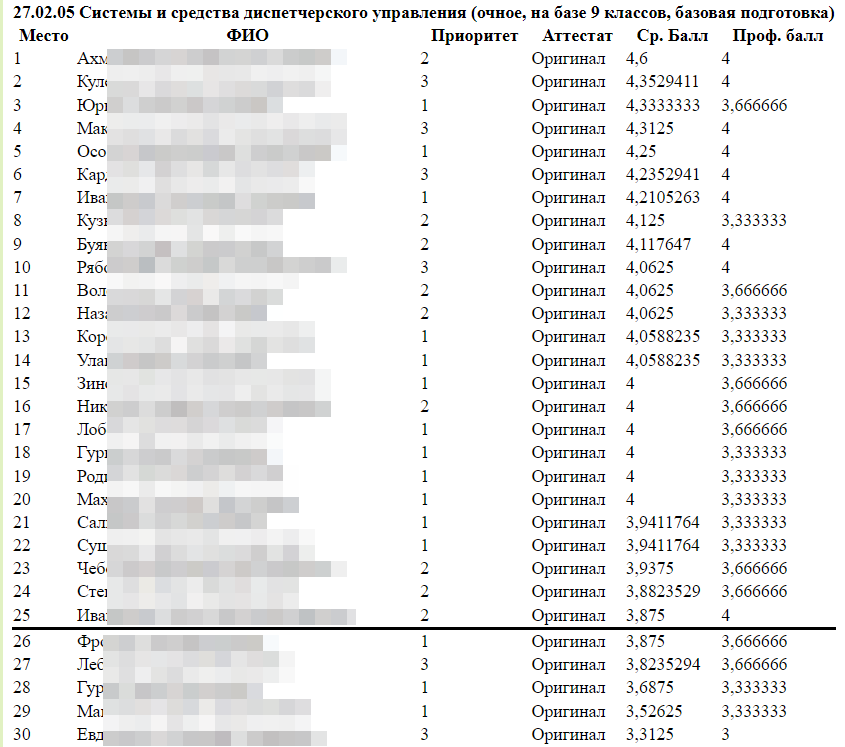 Списки резерва
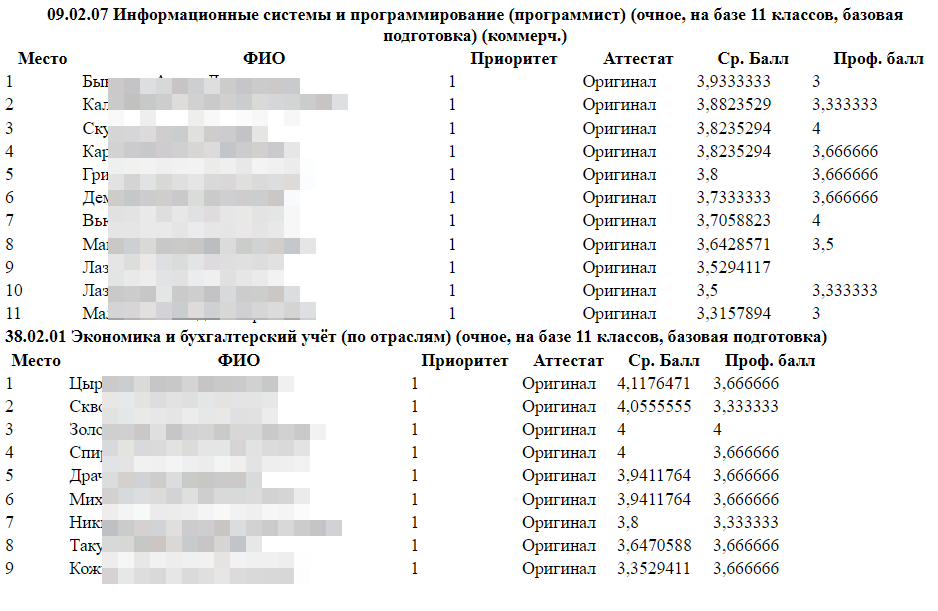 Списки рекомендованных к зачислению
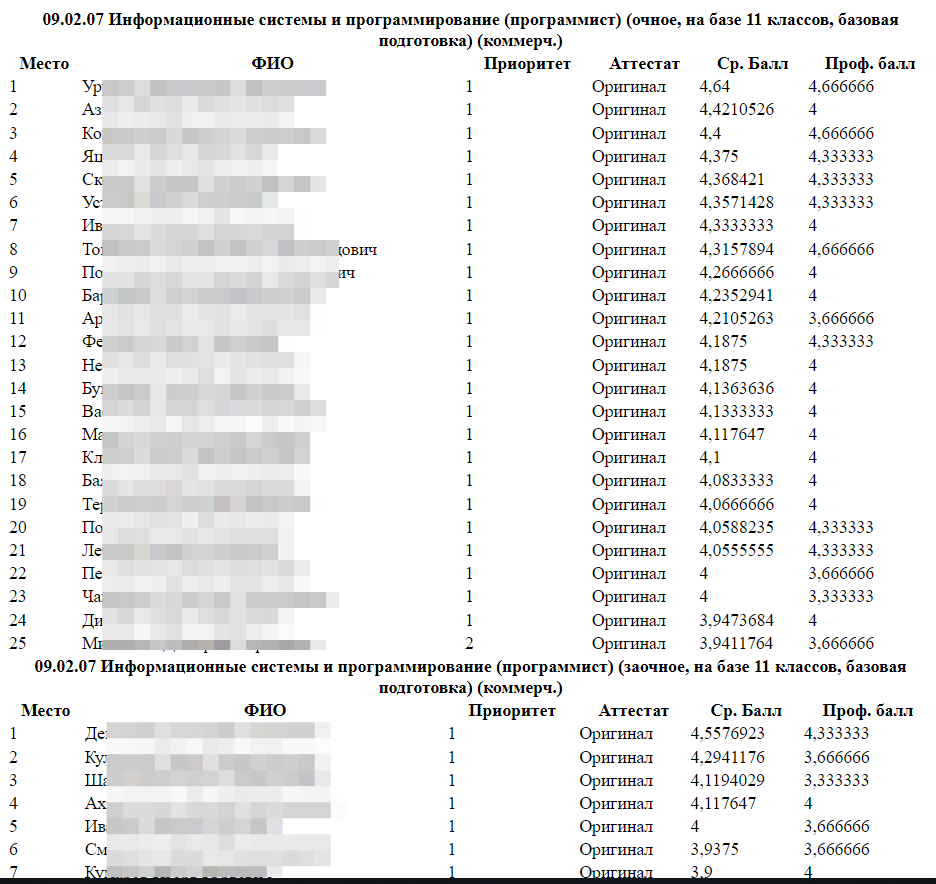 Контакты
Шамшурова Наталья Александровна

Специалист по контролю и мониторингу качества учебного процесса СПб ГБПОУ «ПКГХ»

Тел:  +79041781791
Эл. почта: cama21978@ya.ru
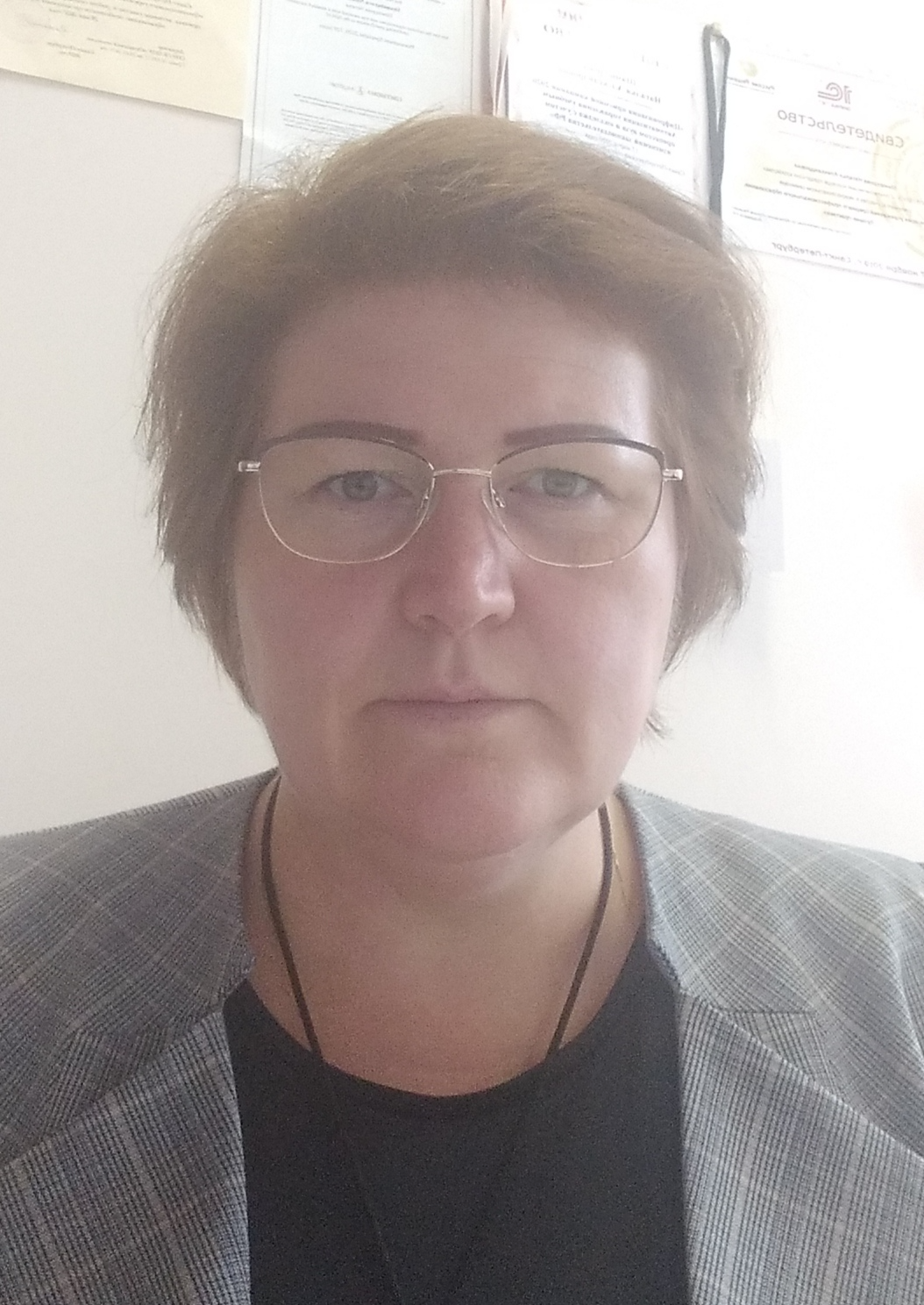 Спасибо за внимание!